High Throughput Parallel Computing (HTPC)
Dan Fraser, UChicago 
Greg Thain, UWisc
Condor Week
April 13, 2010
The players
-Dan Fraser
	Computation Inst.
	University of Chicago
Miron Livny
	U Wisconsin
John McGee
	RENCI
Greg Thain
	U Wisconsin

Funded by NSF-STCI
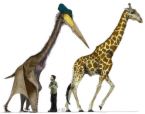 The two familiar HPC Models
High Throughput Computing 
Run ensembles of single core jobs
Capability Computing
A few jobs parallelized over the whole system
Use whatever parallel s/w is on the system
HTPC – an emerging model
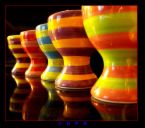 Ensembles of small- way parallel jobs
(10’s – 1000’s)

Use whatever parallel s/w you want 
(It ships with the job)
Who’s using HTPC?
Oceanographers:
Brian Blanton, Howard Lander (RENCI)
Redrawing flood map boundaries
ADCIRC
Coastal circulation and storm surge model
Runs on 256+ cores, several days
Parameter sensitivity studies
Determine best settings for large runs
220 jobs to determine optimal mesh size
Each job takes 8 processors, several hours
Tackling Four Problems
Parallel job portability

Effective use of multi-core technologies

Identify suitable resources & submit jobs

Job Management, tracking, accounting, …
Current plan of attack
Force jobs to consume an entire processor
Today 4-8+ cores, tomorrow 32+ cores, …
Package jobs with a parallel library (schedd)
HTPC jobs as portable as any other job
MPI, OpenMP, your own scripts, …
Parallel libraries can be optimized for on-board memory access
All memory is available for efficient utilization
Submit the jobs via OSG (or Condor-G)
Problem areas
Advertising HTPC capability on OSG
Adapting OSG job submission/mgmt tools
GlideinWMS
Ensure that Gratia accounting can identify jobs and apply the correct multiplier
Support more HTPC scientists
HTPC enable more sites
Configuring Condor for HTPC
Two strategies:
Suspend/drain jobs to open HTPC slots
Hold empty cores until HTPC slot is open
Configuring Condor
# require that whole-machine jobs only match to Slot1 
START = ($(START)) && (TARGET.RequiresWholeMachine =!= TRUE || SlotID == 1)
# have the machine advertise when it is running a whole-machine job
STARTD_JOB_EXPRS = $(STARTD_JOB_EXPRS) RequiresWholeMachine 

# Export the job expr to all other slots 
STARTD_SLOT_EXPRS = RequiresWholeMachine

# require that no single-cpu jobs may start when a whole-machine job is running
START = ($(START)) && (SlotID == 1 || Slot1_RequiresWholeMachine =!= True) 

# suspend existing single-cpu jobs when there is a whole-machine job 
SUSPEND = ($(SUSPEND)) || (SlotID != 1 && Slot1_RequiresWholeMachine =?= True) 
CONTINUE = ( $(SUSPEND) =!= True )
Get all that?
http://condor-wiki.cs.wisc.edu
How to submit
universe = vanilla
requirements = (CAN_RUN_WHOLE_MACHINE =?= TRUE)
+RequiresWholeMachine=true
executable = some job
arguments = arguments
should_transfer_files = yes
when_to_transfer_output = on_exit
transfer_input_files = inputs
queue
MPI on Whole machine jobs
Whole machine mpi submit file
universe = vanilla
requirements = (CAN_RUN_WHOLE_MACHINE =?= TRUE)
+RequiresWholeMachine=true
executable = mpiexec
arguments = -np 8 real_exe
should_transfer_files = yes
when_to_transfer_output = on_exit
transfer_input_files = real_exe
queue
How to submit to OSG
universe = grid
GridResource = some_grid_host
GlobusRSL = MagicRSL
executable = wrapper.sh
arguments = arguments
should_transfer_files = yes
when_to_transfer_output = on_exit
transfer_input_files = inputs
transfer_output_files = output
queue
What’s the magic RSL?
Site Specific
	We’re working on documents/standards
PBS
		(host_xcount=1)(xcount=8)(queue=?)
LSF
		(queue=?)(exclusive=1)
Condor
(condorsubmit=(‘+WholeMachine’ true))
What’s with the wrapper?
Chmod executable

Create output files


#!/bin/sh
chmod 0755 real.ex
touch output
./mpiexec –np 8 real.ex
Who’s using HTPC?
Chemists
UW Chemistry group
Gromacs
Jobs take 24 hours on 8 cores
Steady stream of 20-40 jobs/day

Peak usage is 320,000 hours per month
Written 9 papers in 10 months based on this
This could be you!
Chemistry Usage of HTPC
Current operations
OU, slots based on priority
Logged over 2M HTPC hours so far
Purdue, # of slots
Clemson, # of slots
San Diego, CMS T2, 1 slot
Your OSG site can be on this list!
Future Directions
More Sites, more cycles!

More users – any takers here?

Use glide-in to homogenize access
Conclusions
HTPC adds a new dimension to HPC computing – ensembles of parallel jobs
This approach minimizes portability issues with parallel codes
Keep same job submission model
Not hypothetical – we’re already running HTPC jobs
Thanks to many helping hands